Világgazdaságtan
WTO
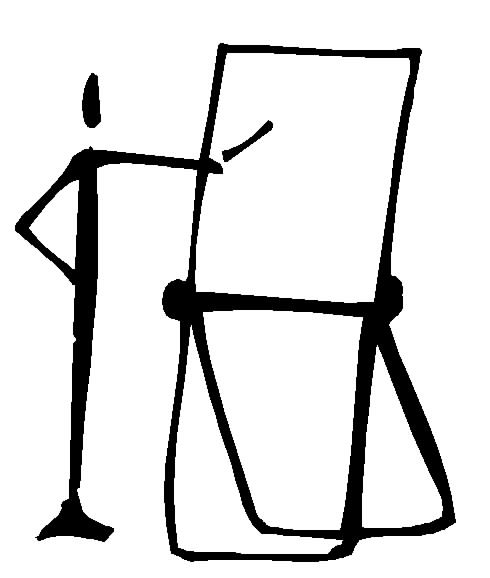 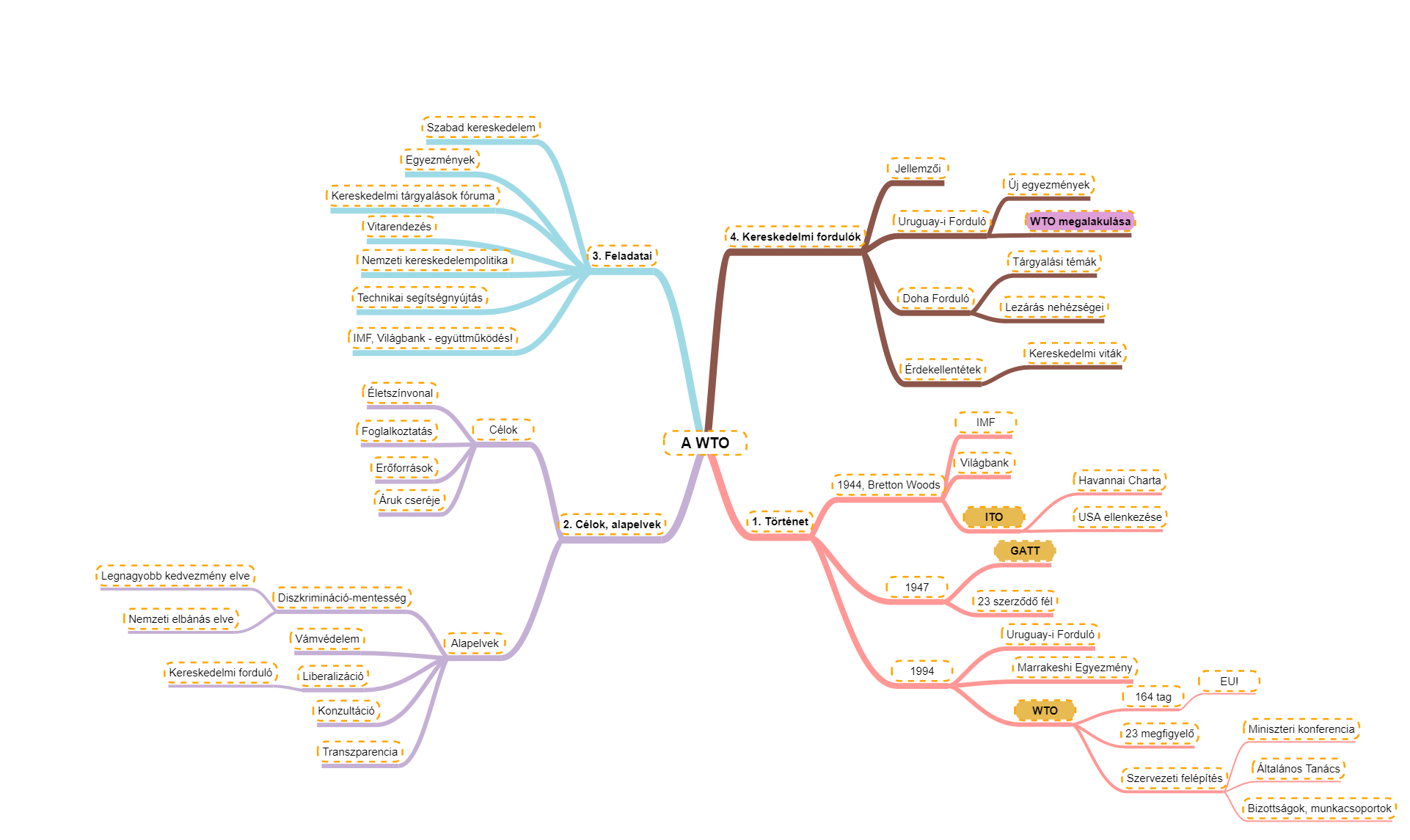 1. A GATT(Általános Vámtarifa és Kereskedelmi Egyezmény)
A GATT:
Egyezmény – szerződő felek
1947 – ITO helyett, 23 ország, ideiglenes (?)

Célok:
Életszínvonal emelése
Teljes foglalkoztatottság
Világ erőforrásainak kihasználása
Áruk cseréjének bővítése
GATT-alapelvek:
Diszkriminációmentesség
Legnagyobb kedvezmény elve (most-favoured nations, MFN)
Nemzeti elbánás elve
Vámvédelem elve
Liberalizáció elve (kereskedelmi fordulók)
Konzultáció elve
Transzparencia (átláthatóság) elve
GATT-fordulók
Uruguay-forduló
15 tárgyalási téma – új elemek
   (mezőgazdaság, szolgáltatások, szellemi tulajdonjog, beruházások, vitarendezés)

Legfontosabb eredmények:
WTO létrehozása (Marrakeshi Egyezmény)
Mezőgazdasági Megállapodás
Textil- és Ruházati Megállapodás
GATS (szolgáltatások)
TRIPS (szellemi tulajdonjog)
TRIMS (beruházások)
2. A WTO(Kereskedelmi Világszervezet)
A WTO:
1995. jan. 1. (Marrakeshi Egyezmény)
Székhely: Genf – igazgató: Pascal Lamy
Ma: 153 tag (32 LDC) + 31 megfigyelő
Magyarország, Európai Közösségek (EU)
Alapelvek + célok: ugyanaz, mint a GATT esetében (+ fenntartható fejlődés!)

Mi lett a GATT-tal?
GATT 1994 (Marrakeshi Egyezmény része)
A WTO feladatai:
Nemzetközi szabadkereskedelem
Egyezmények felügyelete
Kereskedelmi tárgyalások fóruma (döntések: konszenzus)
Vitarendezés (menete: tk.)
Nemzeti kereskedelempolitikák felügyelete
Technikai segítségnyújtás a fejlődő országoknak
Együttműködés más nemzetközi szervezetekkel (IMF, Világbank)
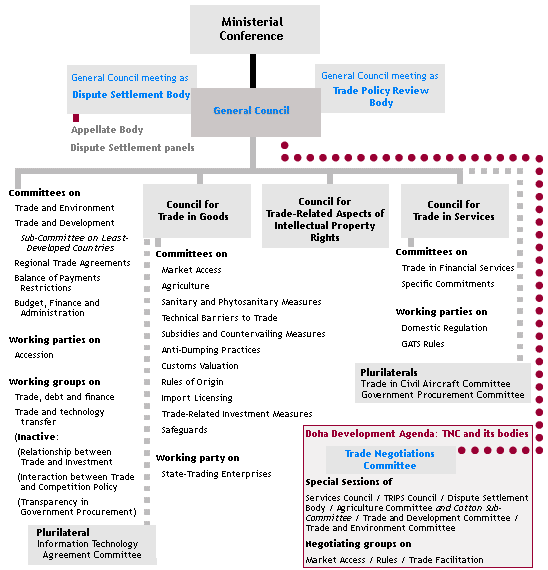 Miniszteri
Konferencia
Általános Tanács
Bizottságok
Árukereskedelemértfelelős Tanács
TRIPS-Tanács
Szolgáltatás-kereskedelemértfelelős Tanács
Bizottságok,munkacsoportok
Bizottságok,munkacsoportok
A WTO szervezete
Érdekcsoportok a WTO-ban
EU
USA
ASEAN, MERCOSUR, NAFTA
ACP-országok
Cairns-csoport (Magyarország is a tagja volt)
G21+ (fejlődő országok)

Következmény: kereskedelmi viták/háborúk!!!
Doha Forduló: Előzmények, kezdetek
Előzmény: Szingapúr, Genf, Seattle

Fordulót indító Miniszteri Konferencia:
2001. nov.: Doha – befejezés: 2005 végéig (?)

Miniszteri Konferenciákból összeálló tárgyalássorozat!!!
Doha – Miniszteri Konferencia
4. Miniszteri Konferencia
2011. november 9-14.
Kapcsolódó dokumentumok, egyezmények:
Miniszteri Nyilatkozat (Ministerial Declaration)
TRIPS Egyezmény és a közegészségügy nyilatkozata
Támogatások
EU-ACP mentőcsomag
EU-banánimportjára vonatkozó döntés
WTO = GATT?
A különbségek
[Speaker Notes: A külöbségek ebben a táblázatban láthatók.]
Szegedi Tudományegyetem
GazdaságtUDOMÁNYI KAR
Közgazdász  KÉPZÉS
Távoktatási TAGOZAT
LECKESOROZAT
Copyright ©  SZTE GTK 2017/2018

A LECKE tartalma, illetve alkotó elemeI előzetes, írásbeli engedély MELLETT használhatók fel.
Jelen tananyag a Szegedi Tudományegyetemen készültaz Európai Unió támogatásával. Projekt azonosító: EFOP-3.4.3-16-2016-00014